Ross-on-Wye Town Centre Business Survey - 2014 combined sources version
Collated: Friday, November 14, 2014
61
Total Responses,of which 43 on Paper and 18 on Web
Date Created: Thursday, July 31, 2014
Complete Responses: 54
Notes
Numeric responses in SurveyMonkey are shown with raw data and graphics like this,                                                       or this:
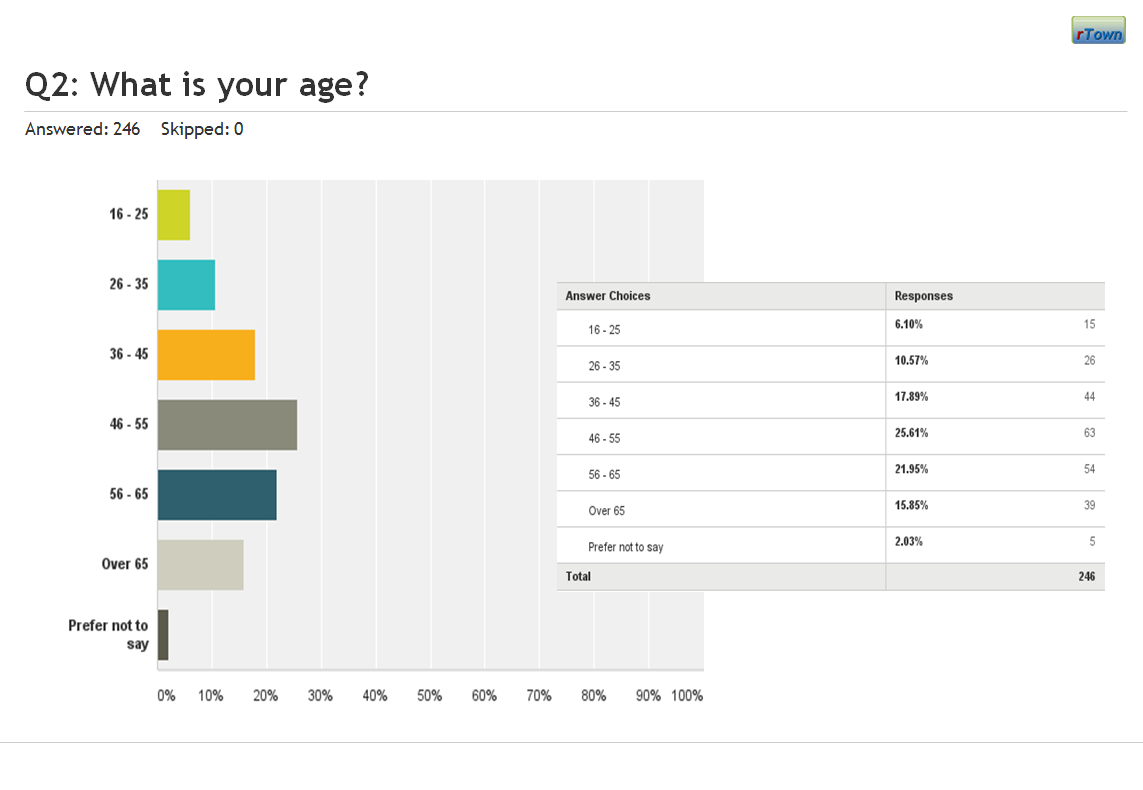 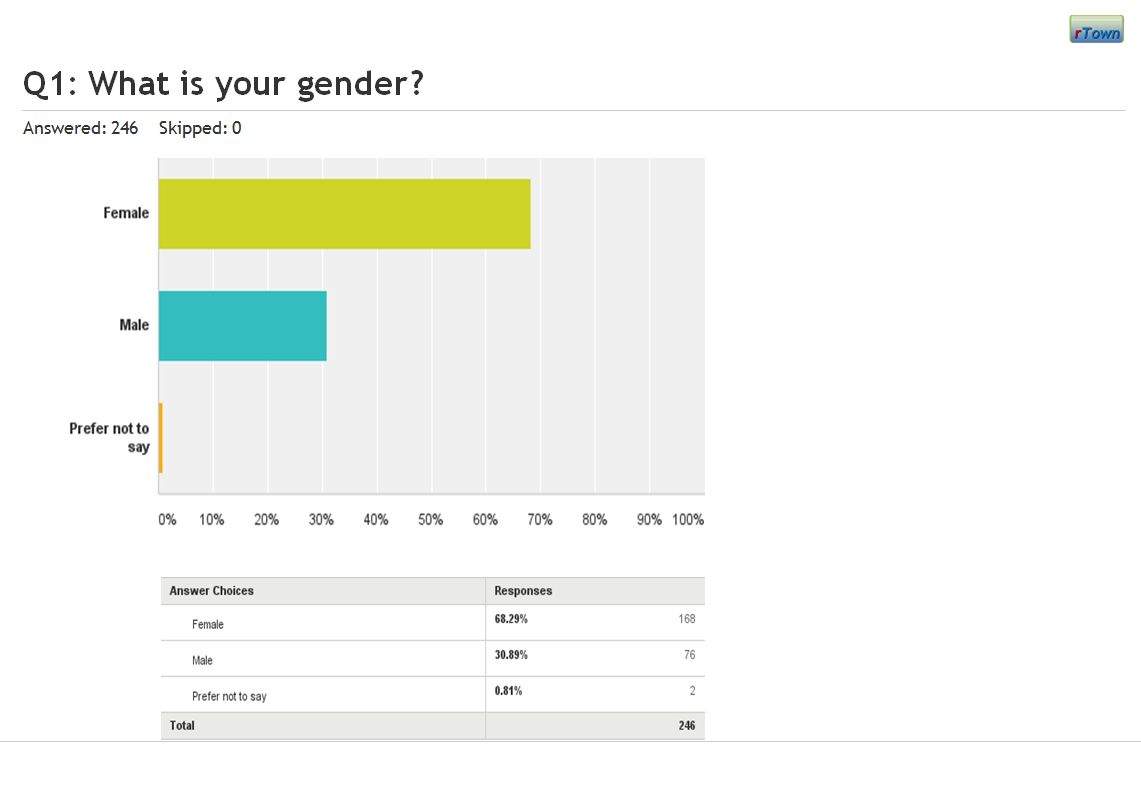 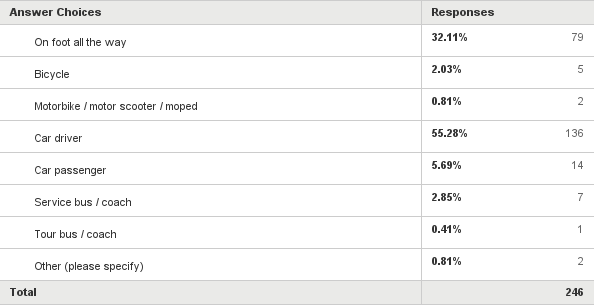 Linked-to-next questions & comments in SurveyMonkey are shown like this:
Categorised free text responses in SurveyMonkey are shown like this:
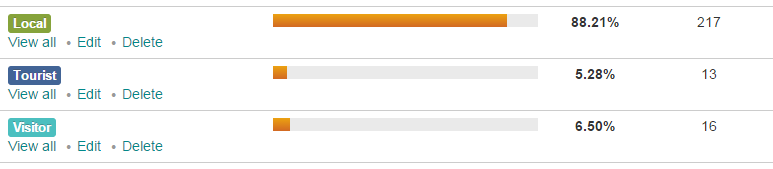 Notes on categorised free-text data
The two separate data collection methods resulted in 43 paper responses and 18 web responses; a total of 61 responses.  
The surveys were announced, made available online, and distributed on 5th August 2014 and were collected, mailed and submitted between 8th August and 22nd September 2014.
The graphical figures do not show the few responses not amenable to categorisation.  In most cases the uncategorised responses are off topic, in a few cases they are notes related to manual input of data.
Important Note
In order to avoid misunderstanding of this data it is important to read it alongside the response subset recorded in the survey tool (shown under the banner for each slide).  Respect for these numeric details can, alone, put the analyses of the free text comments into context.  For example, where there seems to be a preponderance of negative responses it could be that those are associated with a minority of negative responses amongst an overwhelmingly positive (but uncommented) response to the structured question to which the comments relate.  The spreadsheets which will permit these connection to be made safely will be posted to the Project working documents area of the website, but are still being collated as these reports are made available.
Q1: 	What is the nature of your business?
Answered: 56    Skipped: 5
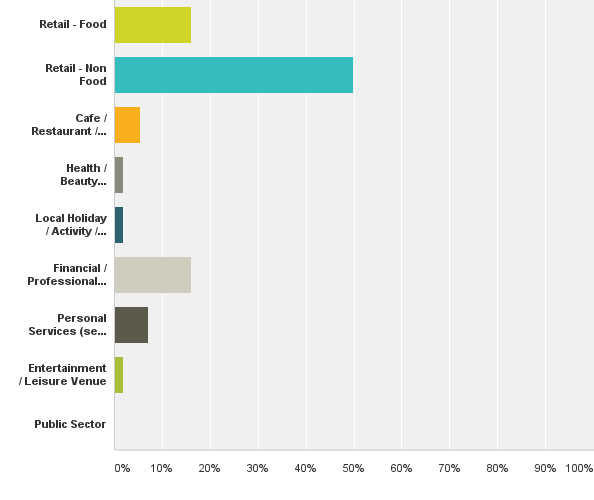 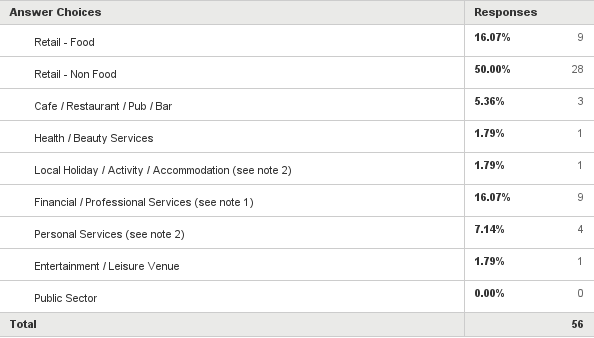 Q2: 	What type of business are you?
Answered: 60    Skipped: 1
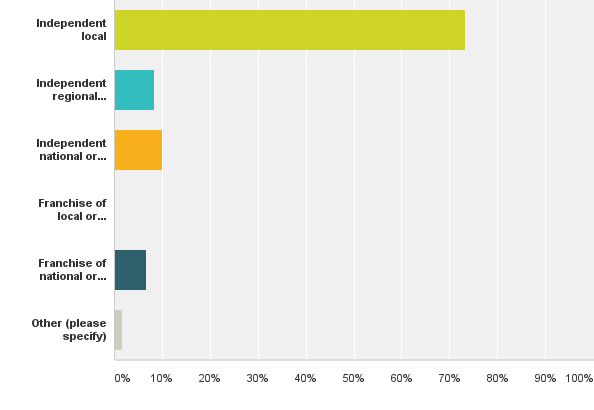 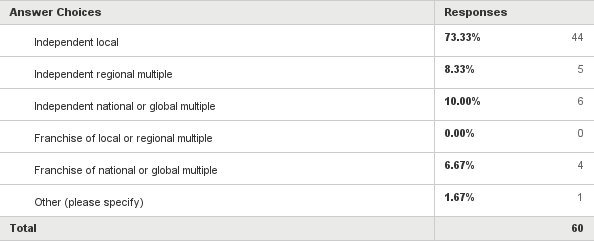 Q3: 	How many people work at the premises where the invitation to complete this questionnaire was delivered?
Answered: 61    Skipped: 0
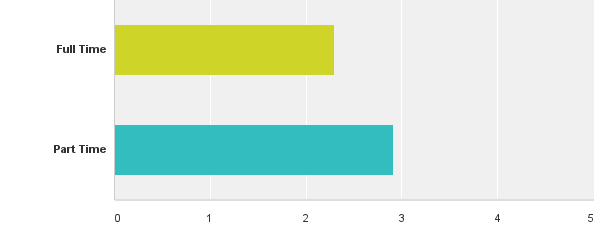 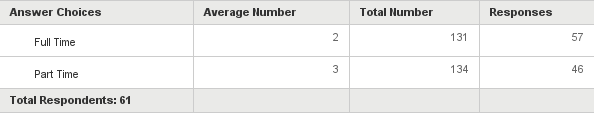 Q4: 	How long has this business been in Ross-on-Wye?
Answered: 59    Skipped: 2
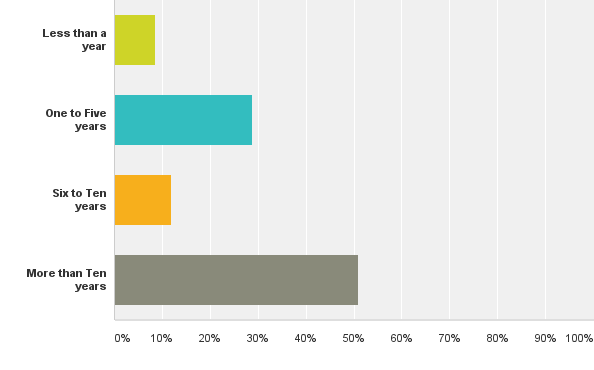 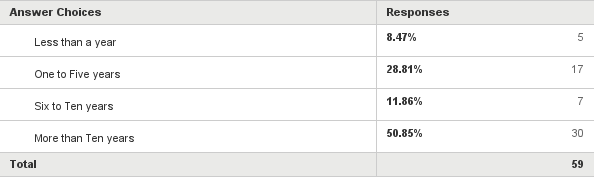 Q5: 	Compared to a year ago has your turnover in Ross-on-Wye?
Answered: 55    Skipped: 6
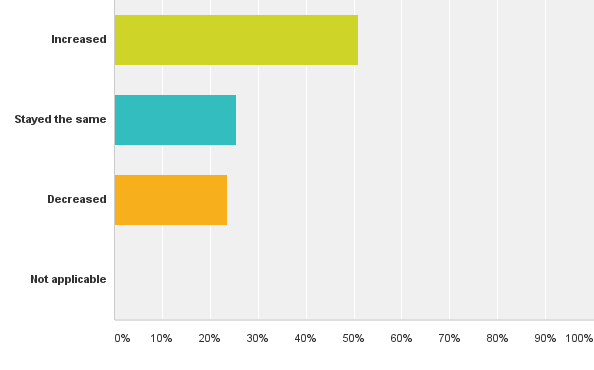 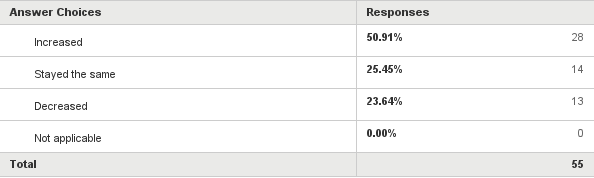 Q6: 	Compared to a year ago has your profitability in Ross-on-Wye?
Answered: 52    Skipped: 9
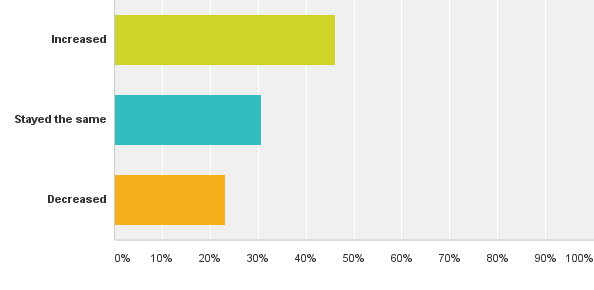 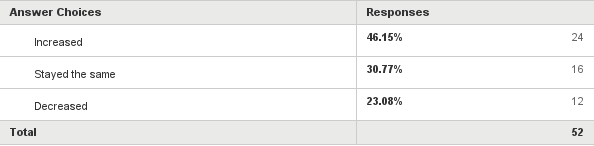 Q7: 	Over the next 12 months do you think your turnover in Ross-on-Wye will?
Answered: 53    Skipped: 8
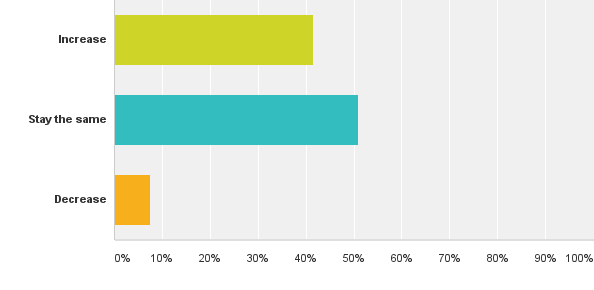 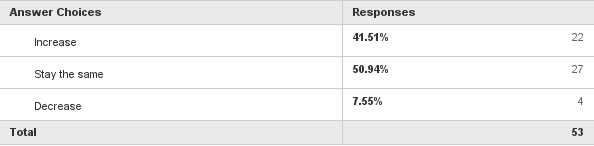 Q8: 	What is the typical pattern of your estimated footfall, and takings, by day?
Answered: 41    Skipped: 20
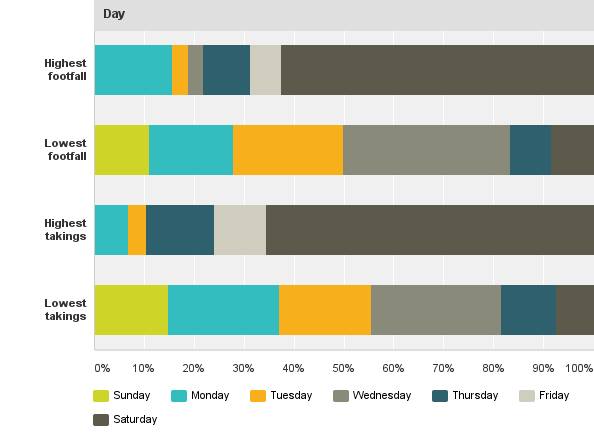 Q8: 	What is the typical pattern of your estimated footfall, and takings, by day?
Answered: 41    Skipped: 20
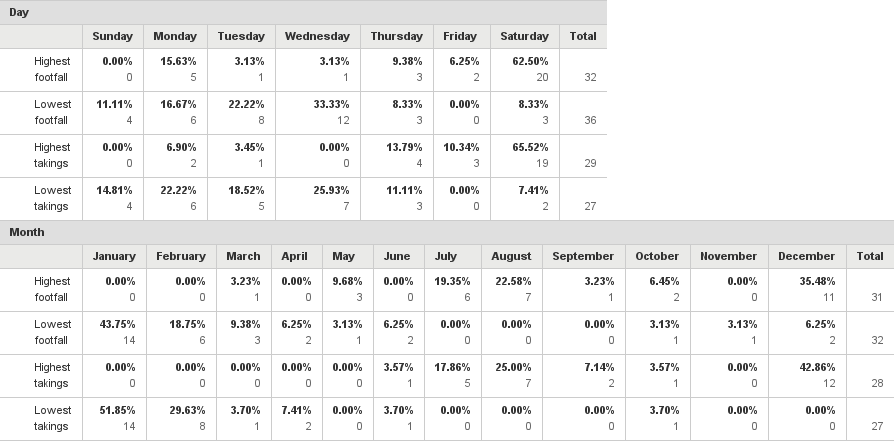 Q8: What is the typical pattern of your estimated footfall, and takings, by month?
Answered: 41    Skipped: 20
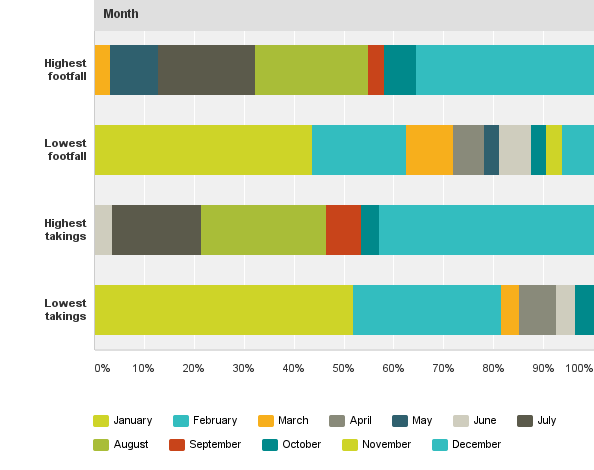 Q8: What is the typical pattern of your estimated footfall, and takings, by month?
Answered: 41    Skipped: 20
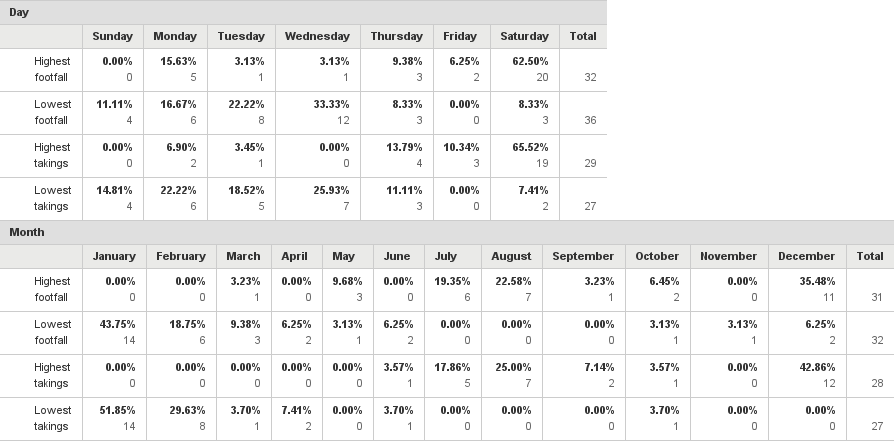 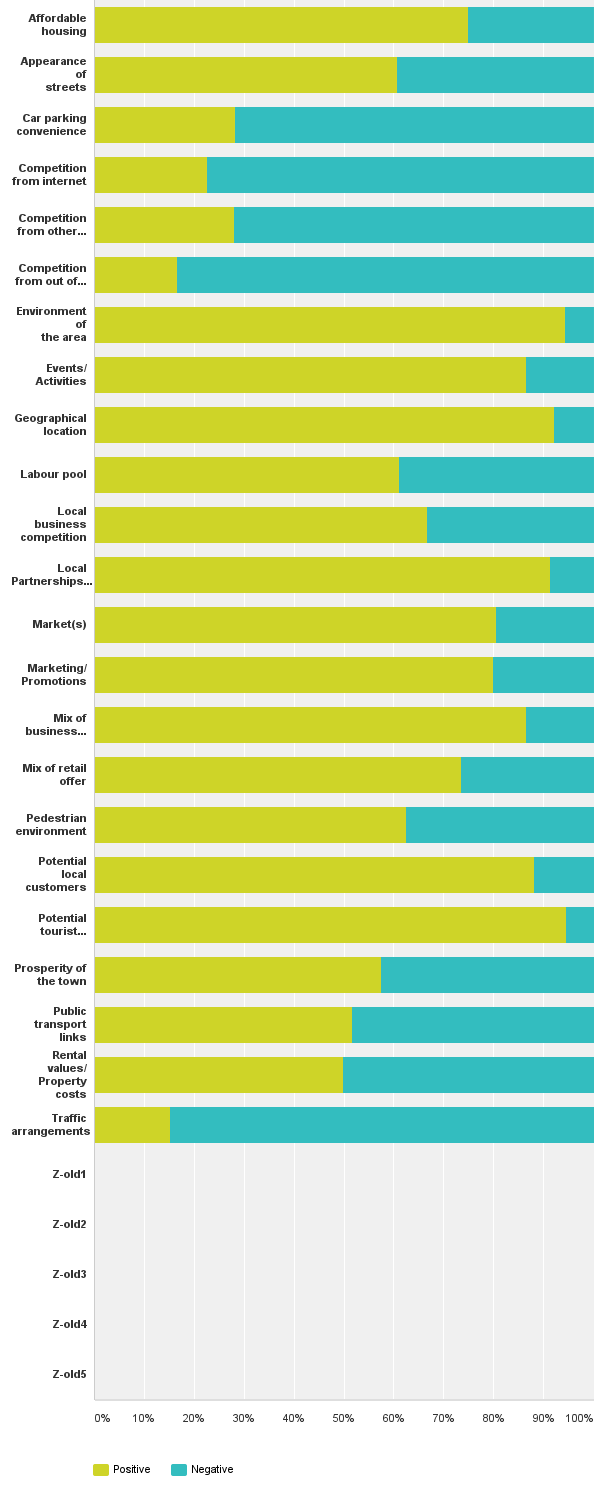 Q9.1: 	What are the positive and negative aspects of having a business located in Ross-on-Wye?
Answered: 56    Skipped: 5
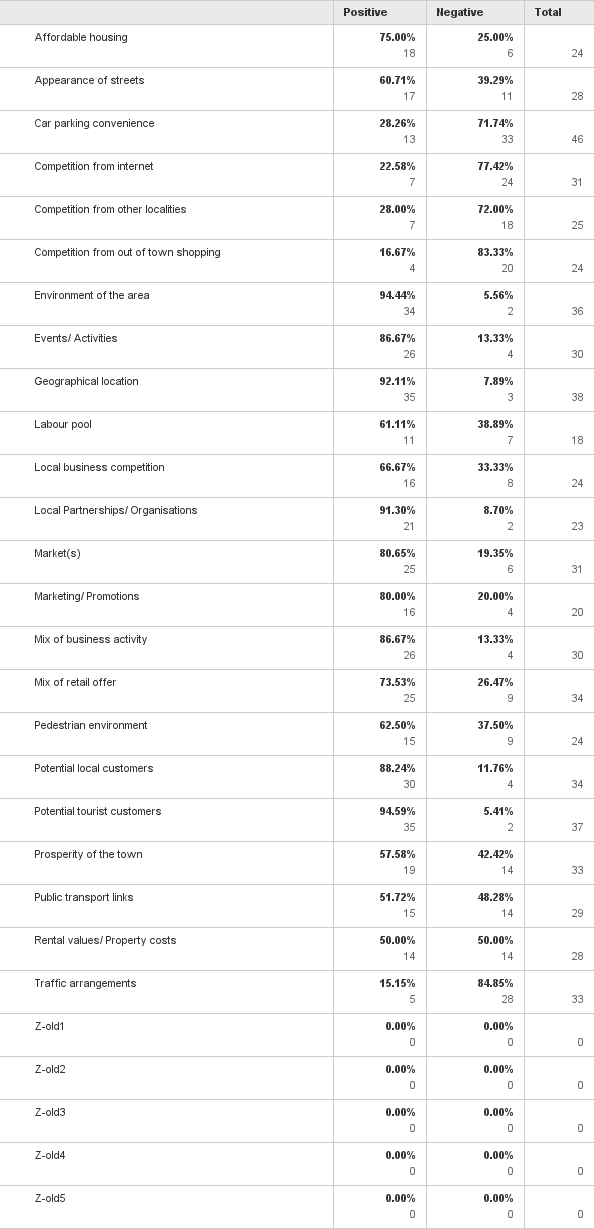 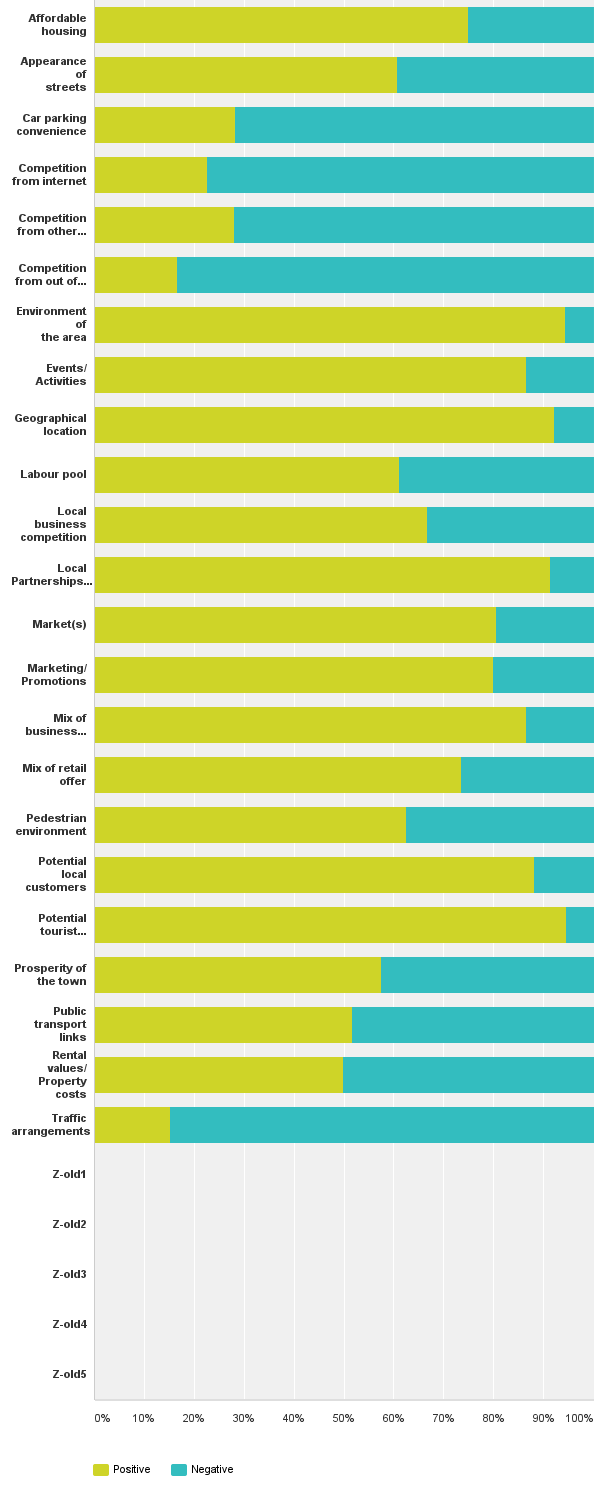 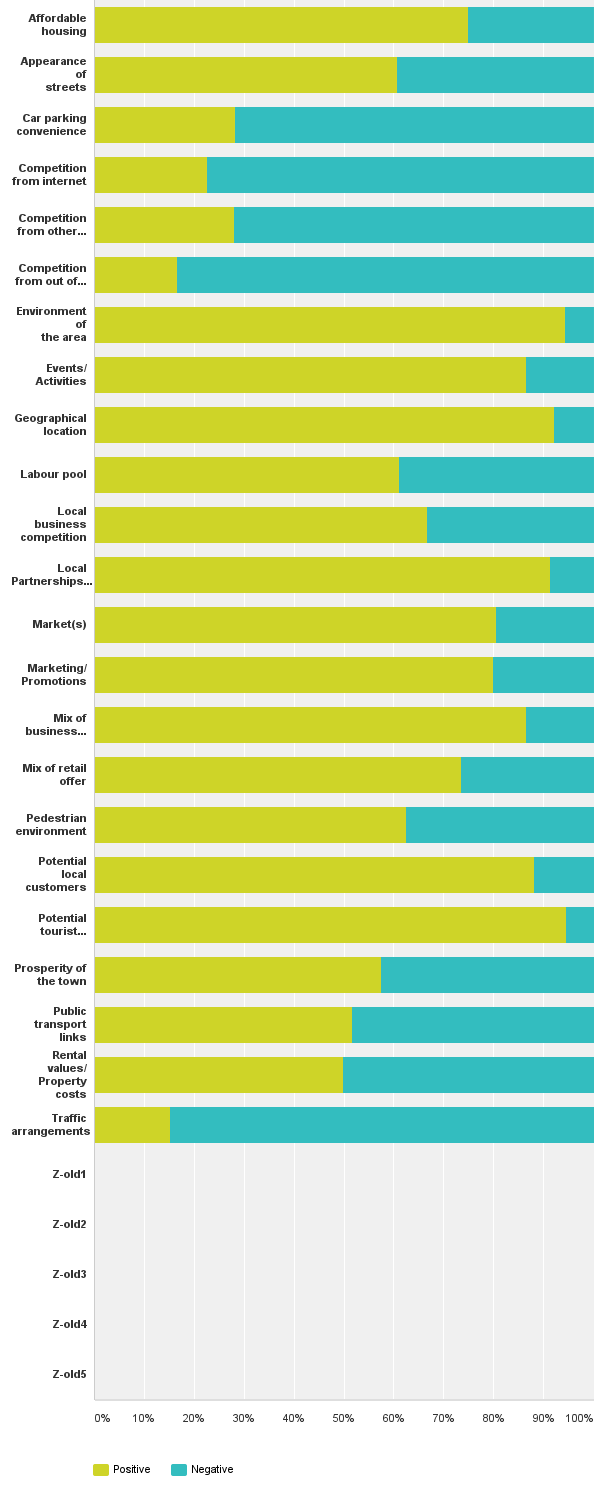 Q9.2: 	What are the positive and negative aspects of having a business located in Ross-on-Wye?
Answered: 56    Skipped: 5
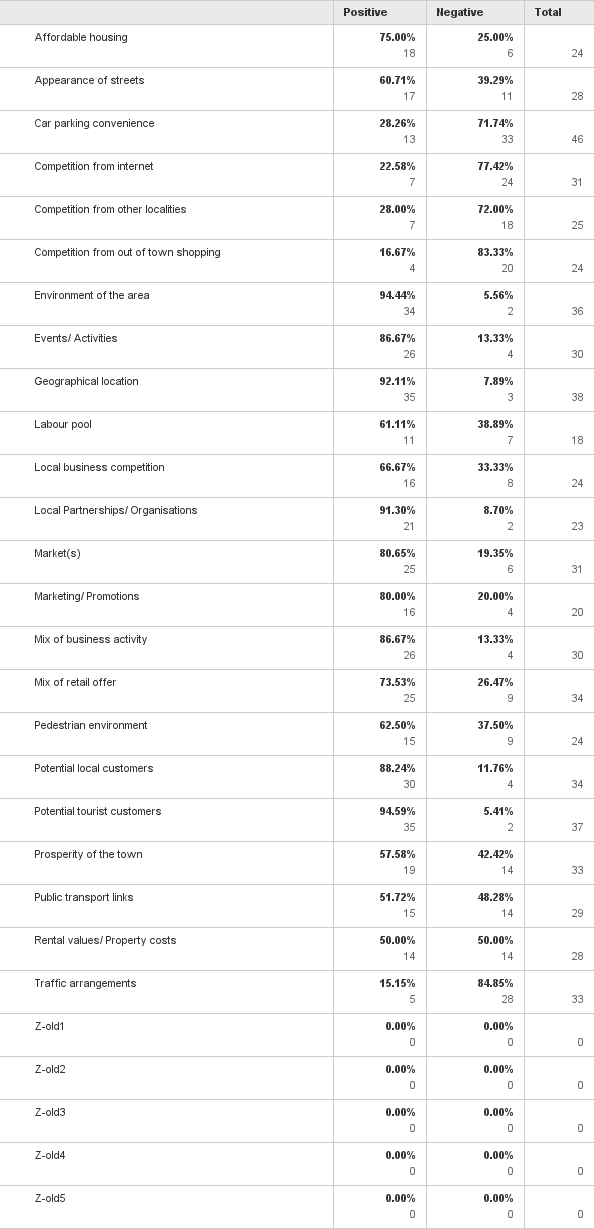 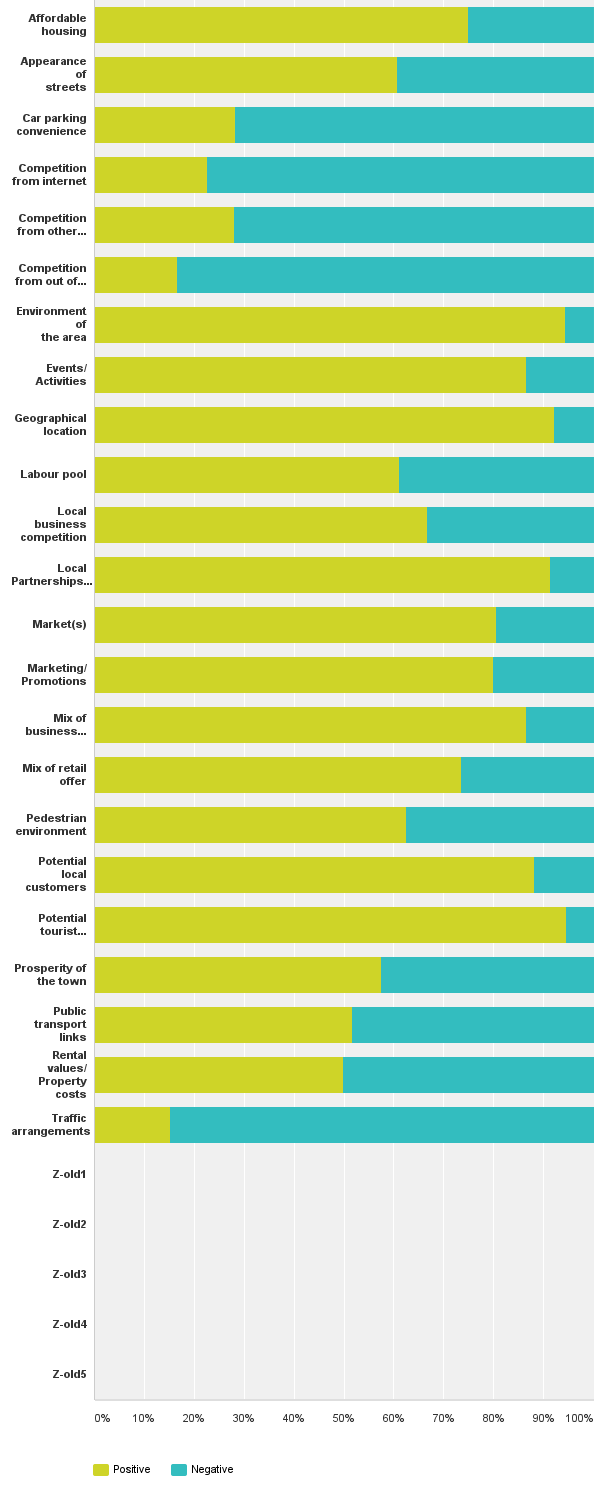 Q9: 	Categorised comments related to “What are the positive and negative aspects …” – Comment option
Comments: 5
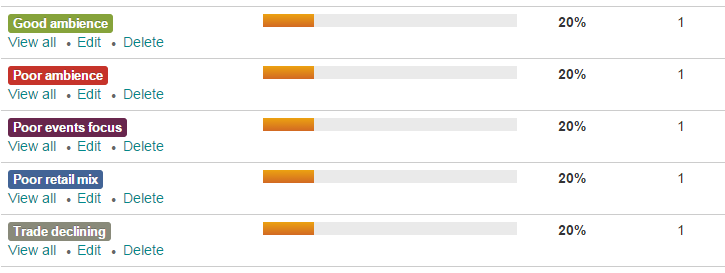 Q10: 	Has your business in Ross-on-Wye suffered from any crime over the last 12 months?
Answered: 56    Skipped: 5
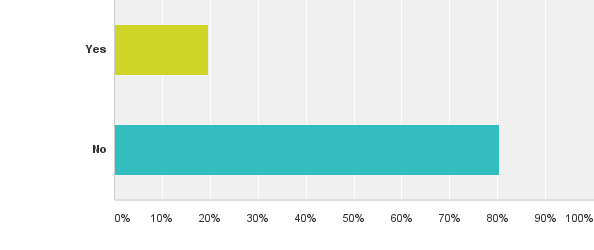 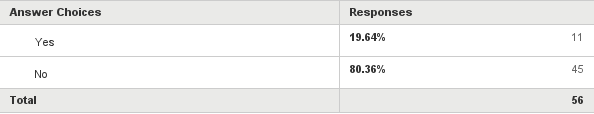 Q11: 	What type of crime has your business in Ross-on-Wye suffered over the last 12 months?(Please tick all that apply)
Answered: 11    Skipped: 50
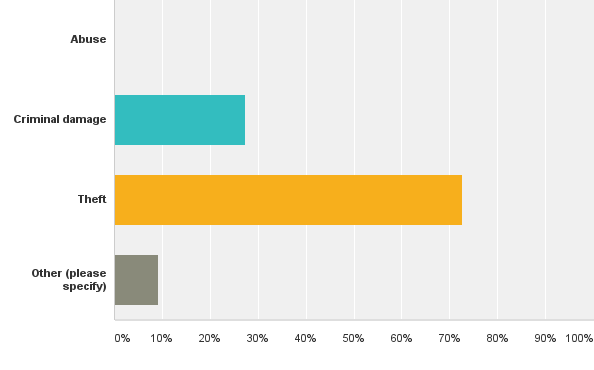 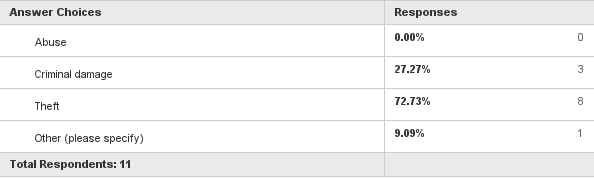 Q12: 	Categorised comments related to “What one action would in your opinion generally increase regular trade in Ross-on-Wye town centre?”  – Comment option
Answered: 49 	Skipped: 12
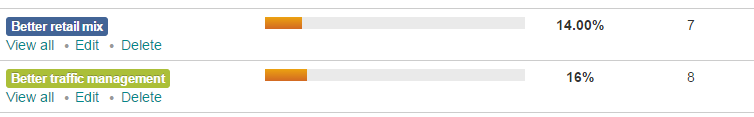 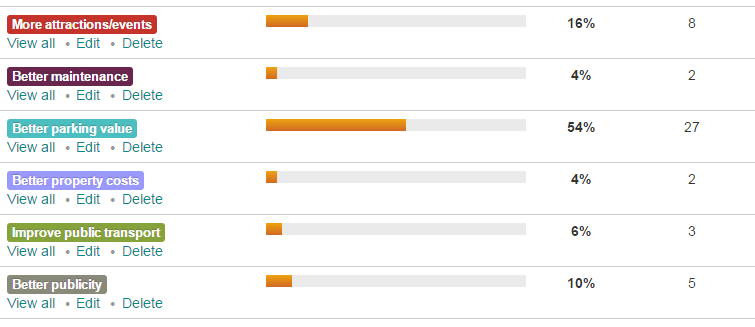 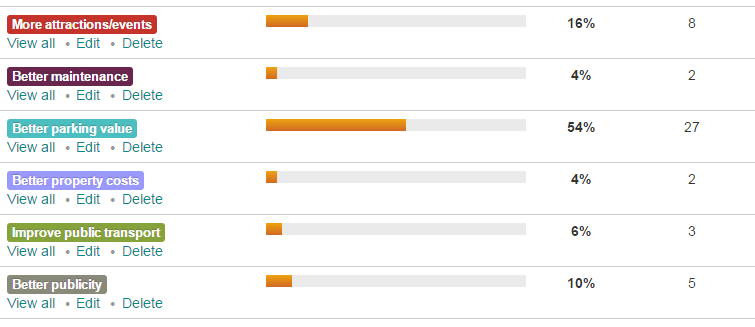 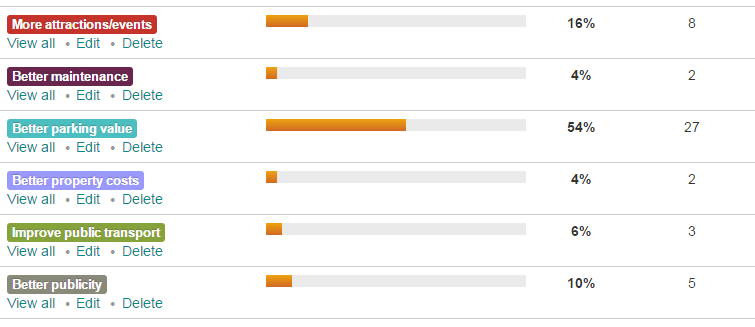 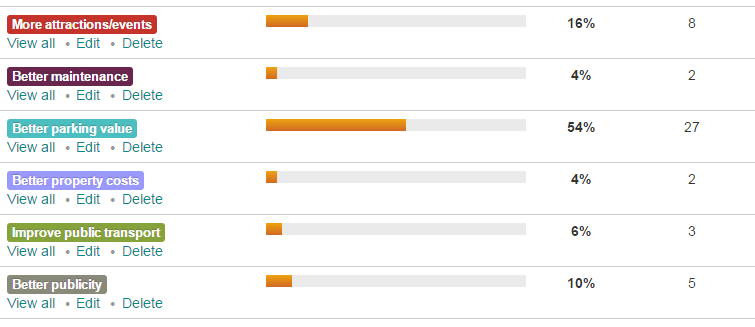 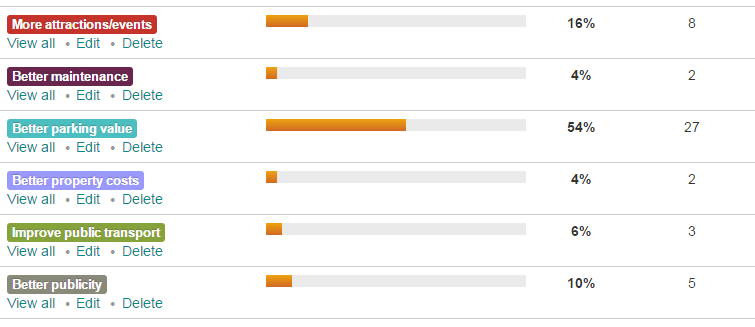 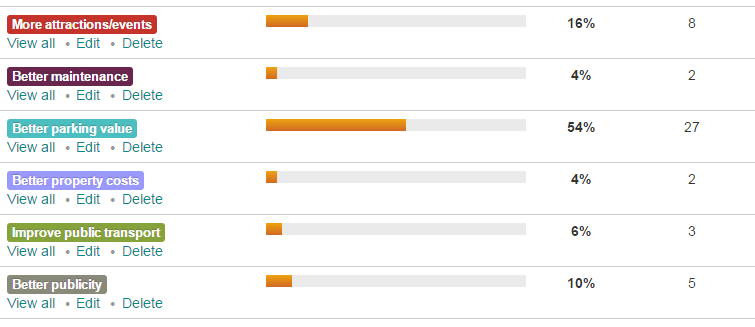 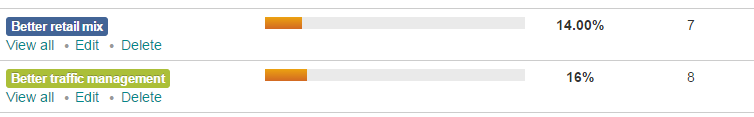 Q13: 	Categorised comments related to “What one action would in your opinion generally increase tourist trade in Ross-on-Wye town centre?” – Comment option
Answered: 48 	Skipped: 14
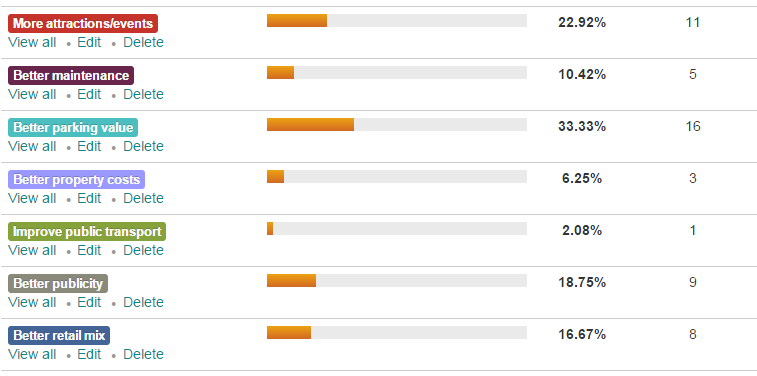 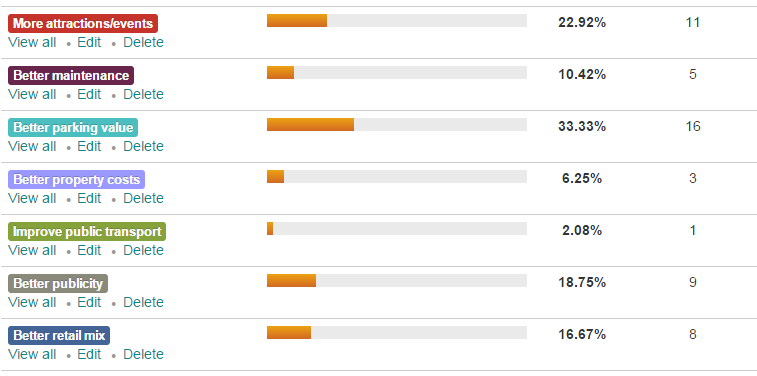 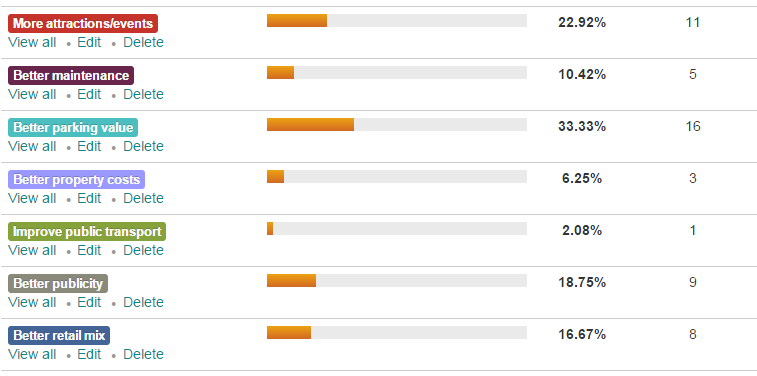 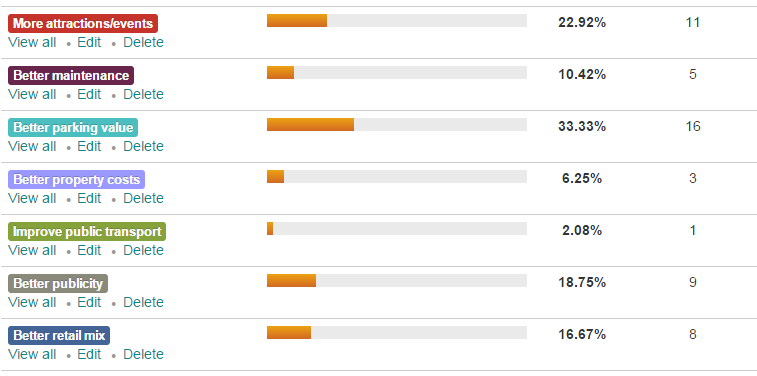 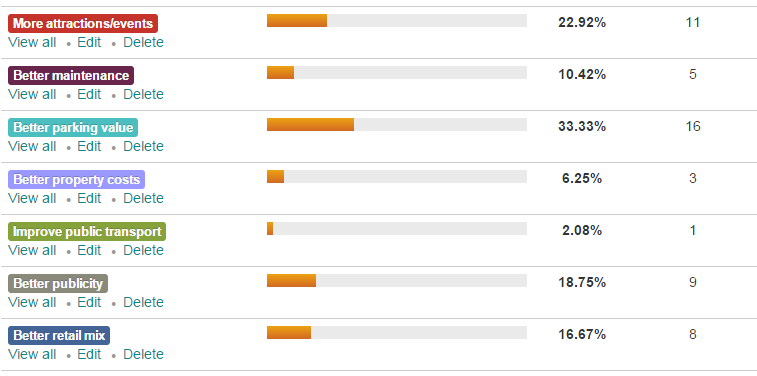 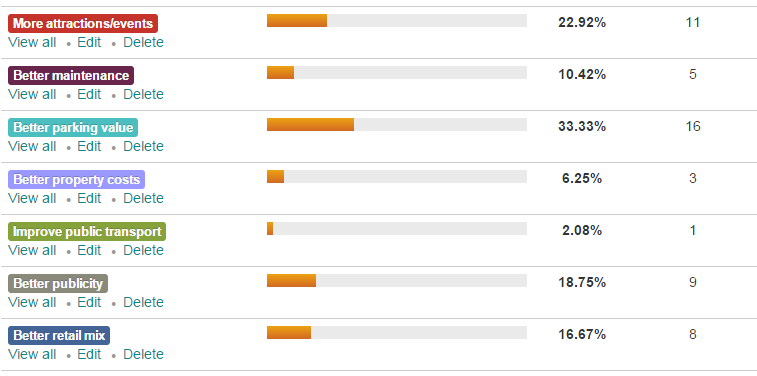 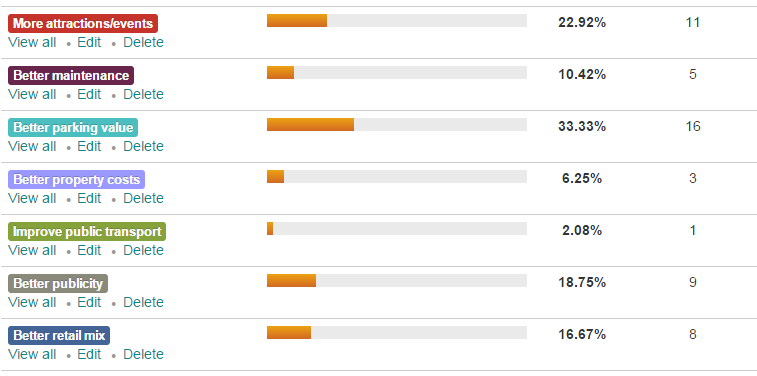 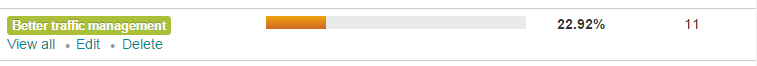 Q14: 	What was your gross, Ross-on-Wye, turnover in these trading years?
Answered: 9    Skipped: 52
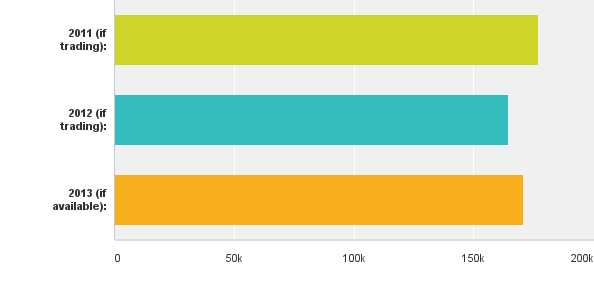 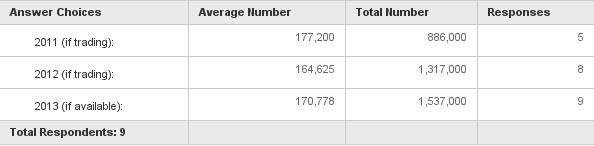 Q15: 	What was your gross, Ross-on-Wye, margin in these trading years?
Answered: 8    Skipped: 53
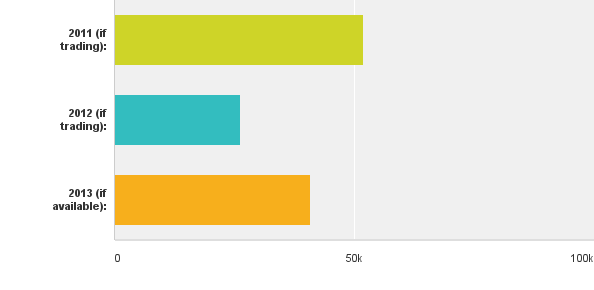 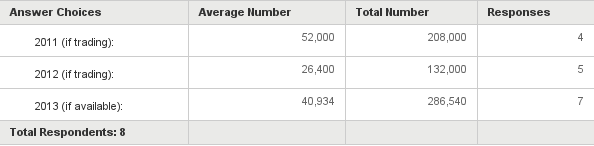 Q16: 	Please rank how you and any staff normally travel to your business.
Answered: 51    Skipped: 10
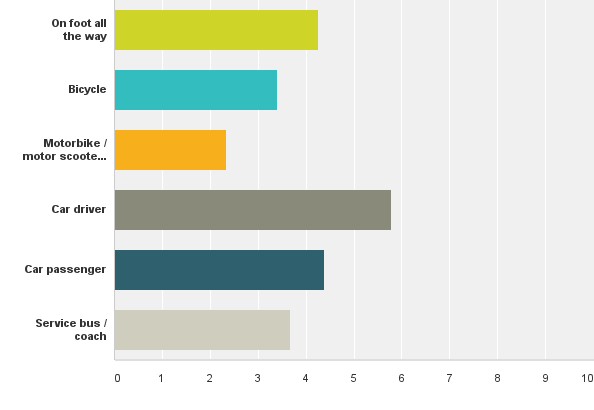 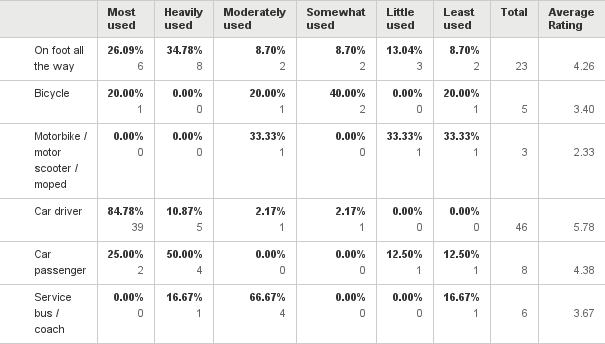 Q17: 	Which three motorcycle / car parking places do you and any staff normally try to use?
Answered: 45    Skipped: 16
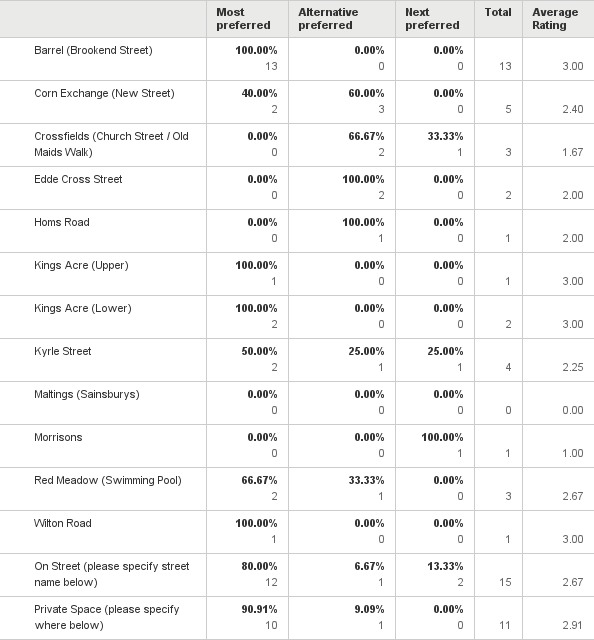 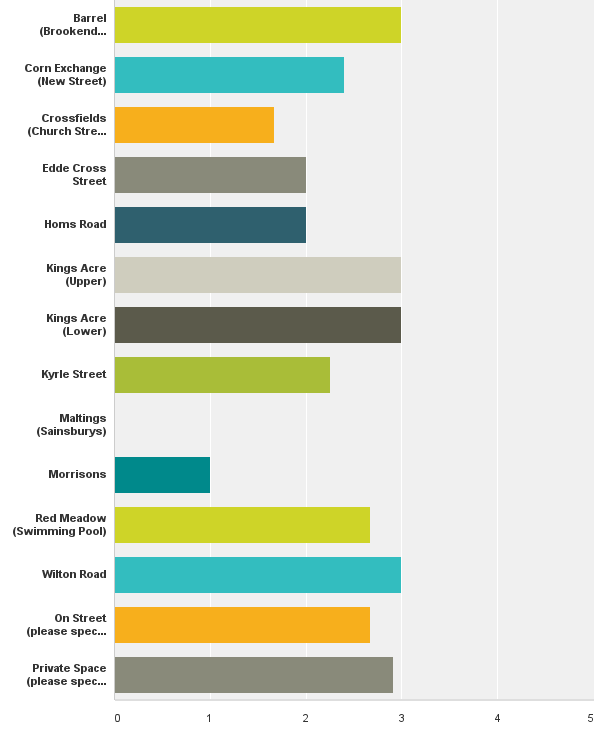 Q17: Categorised comments related to “Which three motorcycle / car parking places do you and any staff normally try to use?” – On street and Private options
Responses: 19
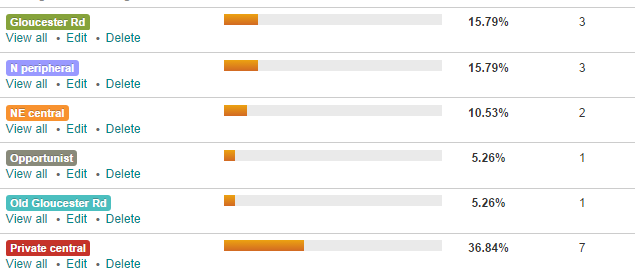 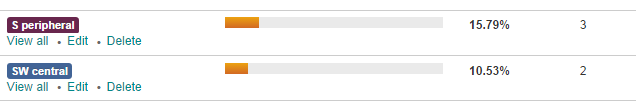 Q18: What, if any, type of financial or other incentives have you (not product manufacturer / distributor) used previously?
Answered: 47    Skipped: 14
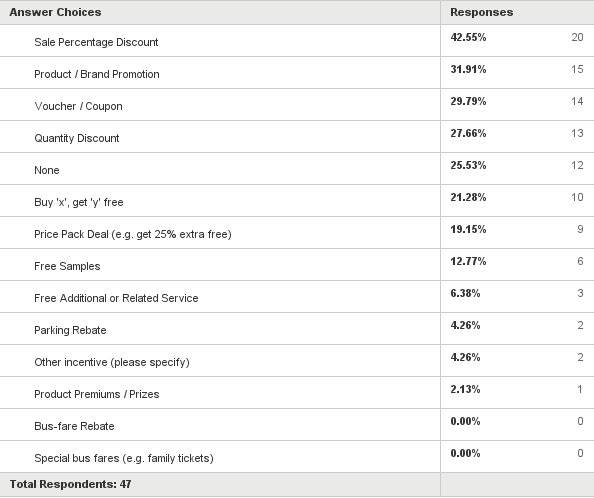 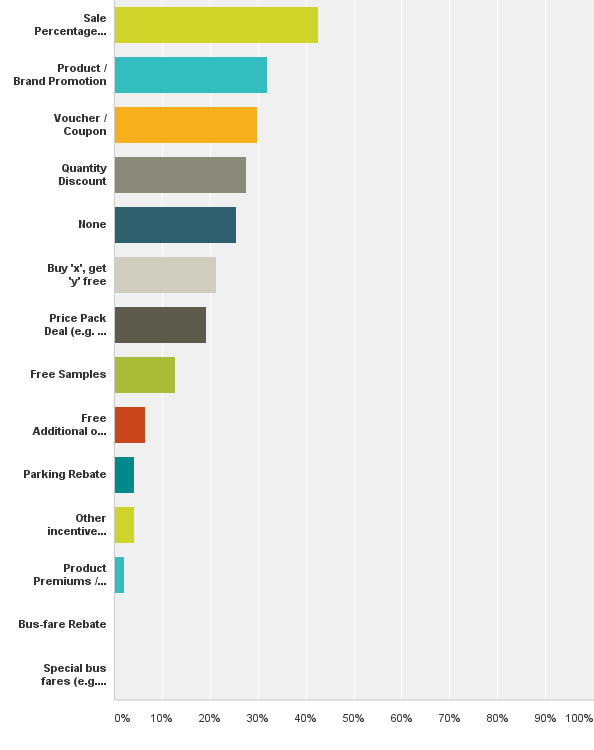 Q18: 	 Categorised comments related to “What, if any, type of financial or other incentives have you (not product manufacturer / distributor) used previously?” – Other comments
Comments: 2
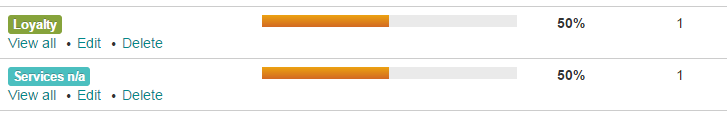 Q19: 	Would you consider providing financial or other incentives for customers, together with other traders, that are designed to boost trade
Answered: 45    Skipped: 16
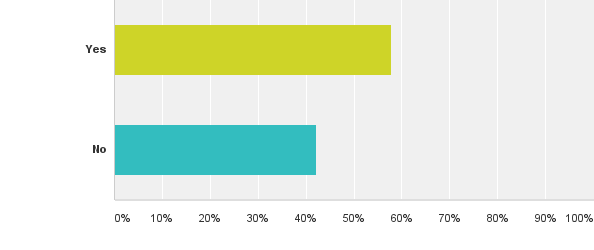 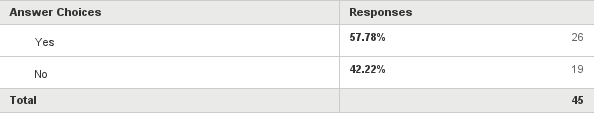 Q19: 	 Categorised comments related to “Would you consider providing financial or other incentives …, together with other traders, that are designed to boost trade?” – Other comments
Responses: 13
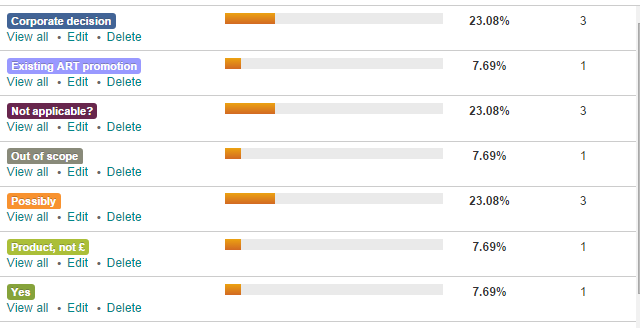 Q20: 	What type of financial or other incentives would you consider? Please tick all that apply.
Answered: 27    Skipped: 34
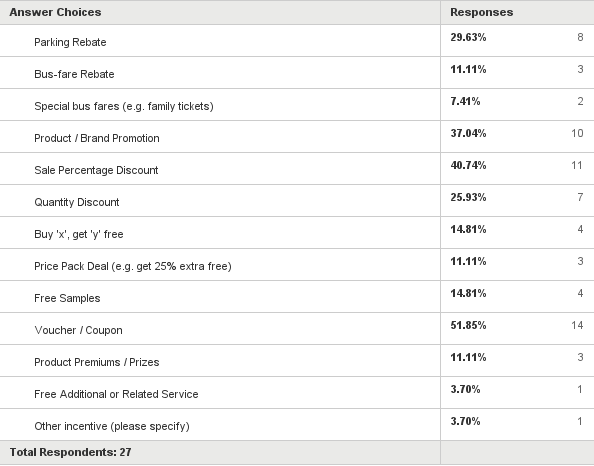 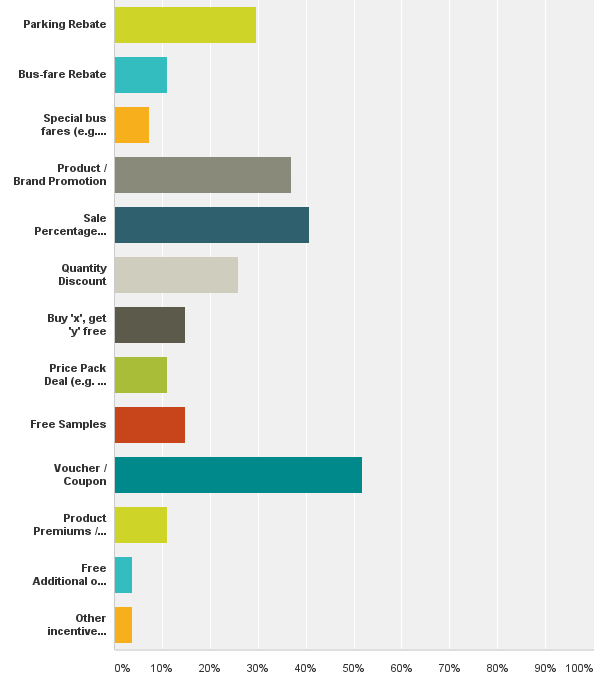 re: Parking Rebate - “make people feel good to shop local”
Q21: 	Do you, or would you if available on a trial basis, offer?
Answered: 52    Skipped: 9
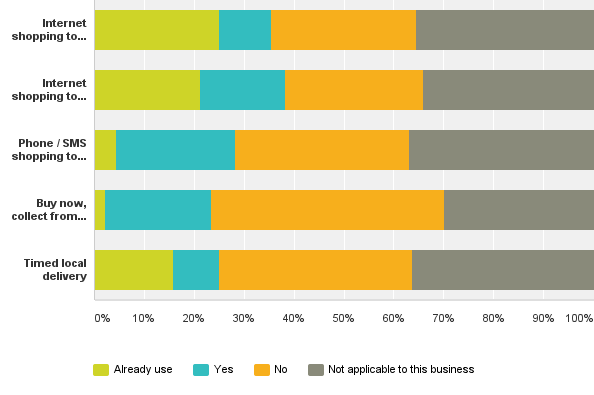 Internet shopping to ‘click & despatch’
Internet shopping to ‘click & collect’
Phone / SMS shopping to ‘shop & collect’
Buy now, collect later from somewhere else in Ross Timed local delivery
Q21: 	Do you, or would you if available on a trial basis, offer?
Answered: 52    Skipped: 9
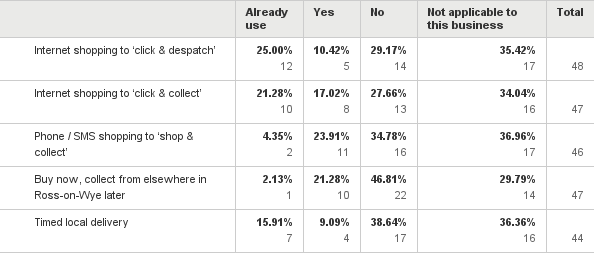 Q21: 	Categorised comments related to “Do you, or would you if available on a trial basis, offer?” – Other comments
Responses: 13
Internet shopping to ‘click & despatch’Internet shopping to ‘click & collect’
Phone / SMS shopping to ‘shop & collect’Buy now, collect from somewhere else in Ross laterTimed local delivery
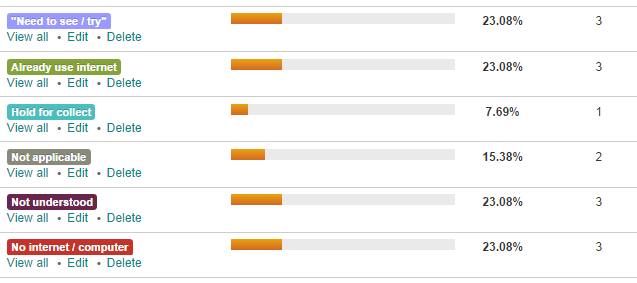 Q22: Do you, or would you, use a unified town information service to publicise your business, products, services and promotions?
Answered: 50    Skipped: 11
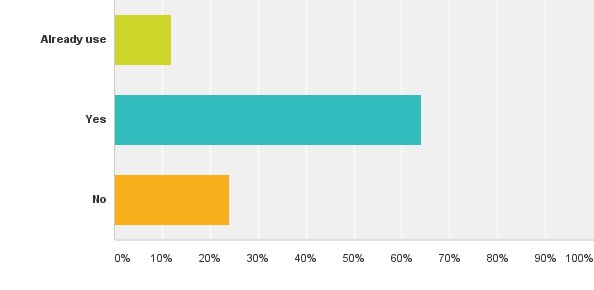 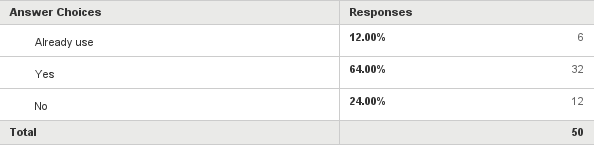 Q22: 	 Categorised comments related to “Do you, or would you, use a unified town information service to publicise your business, products, services and promotions?”  - Comments
Comments: 11
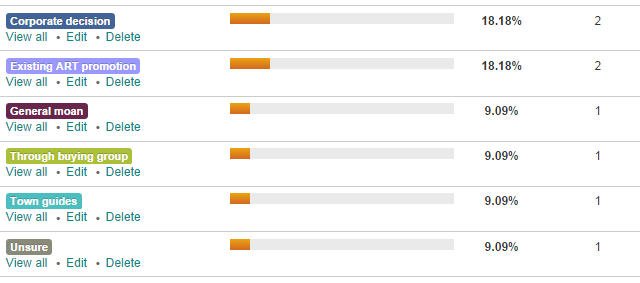 Q23: Do you, or would you, use a unified town service to report problems with aspects of the town?
Answered: 49    Skipped: 12
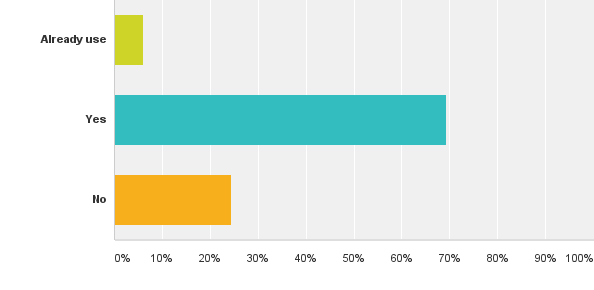 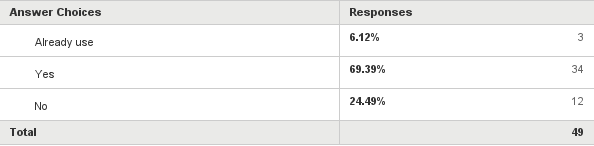 Q24: 	 Categorised responses related to  “What service do you already use to report problems with aspects of the town?”
Responses: 4
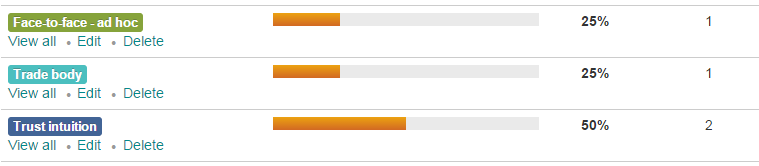 Q25: Please rank the sort of service you prefer to use to report problems with aspects of the town.
Answered: 37    Skipped: 24
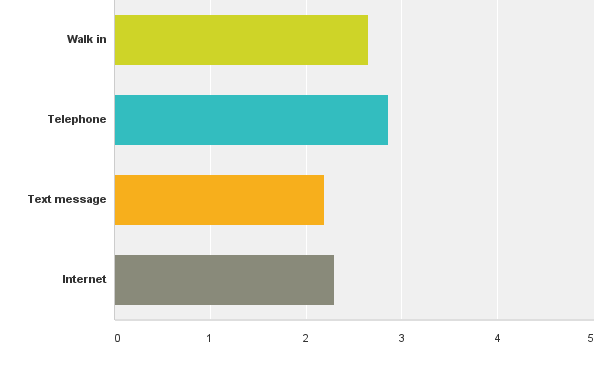 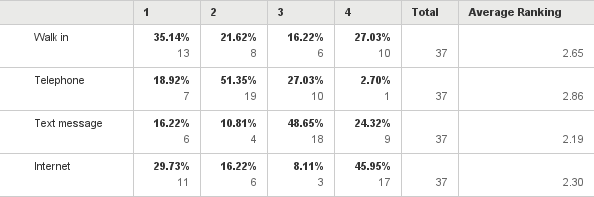